ΧριστούγενναΓ΄τάξη
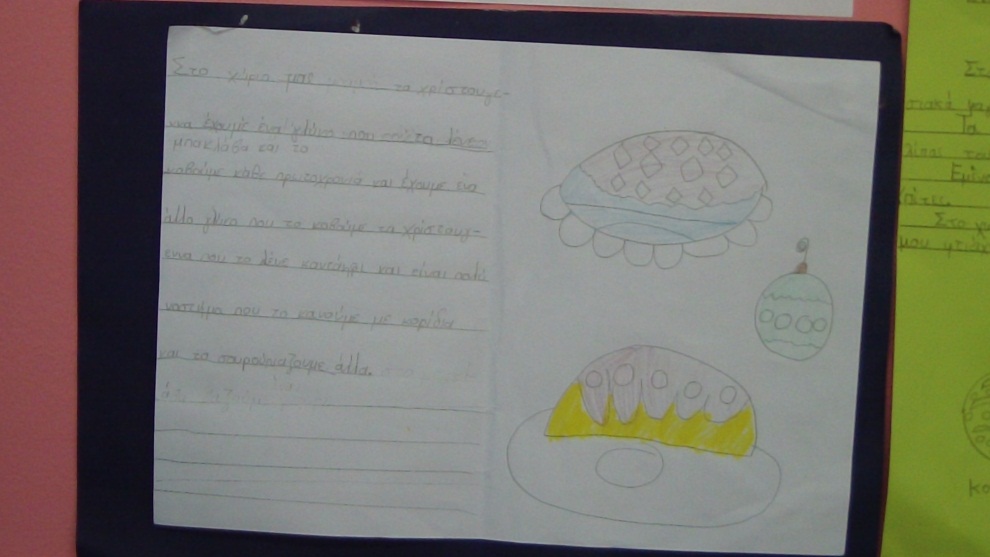 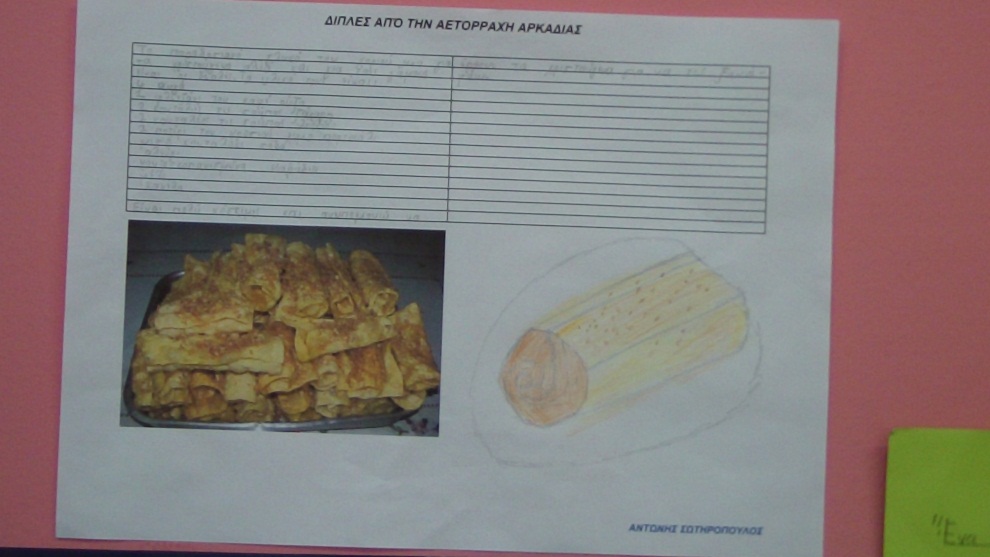 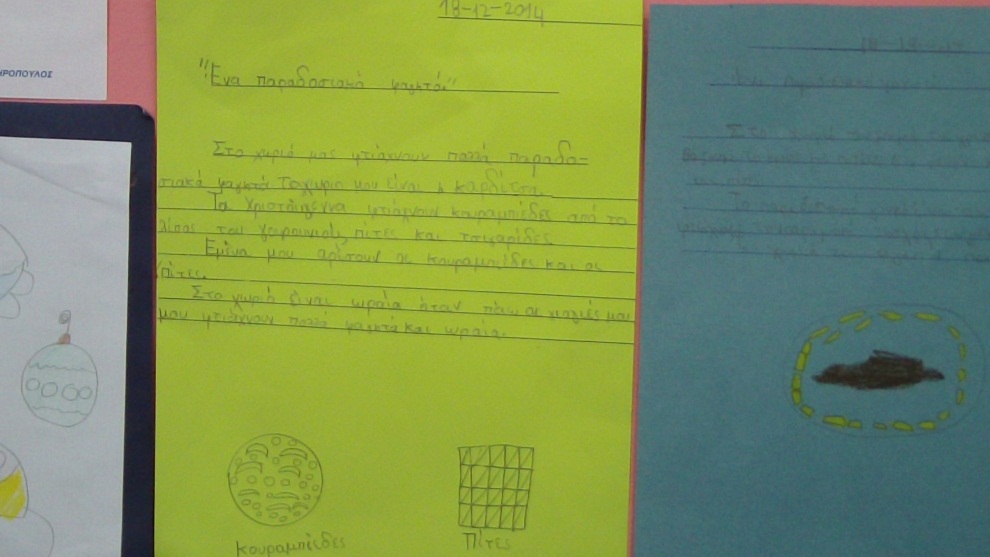 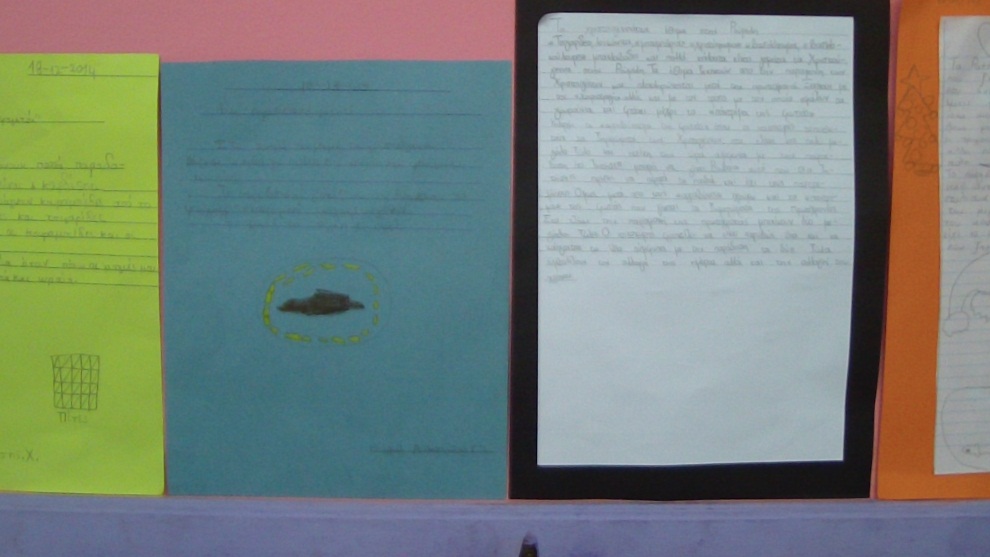 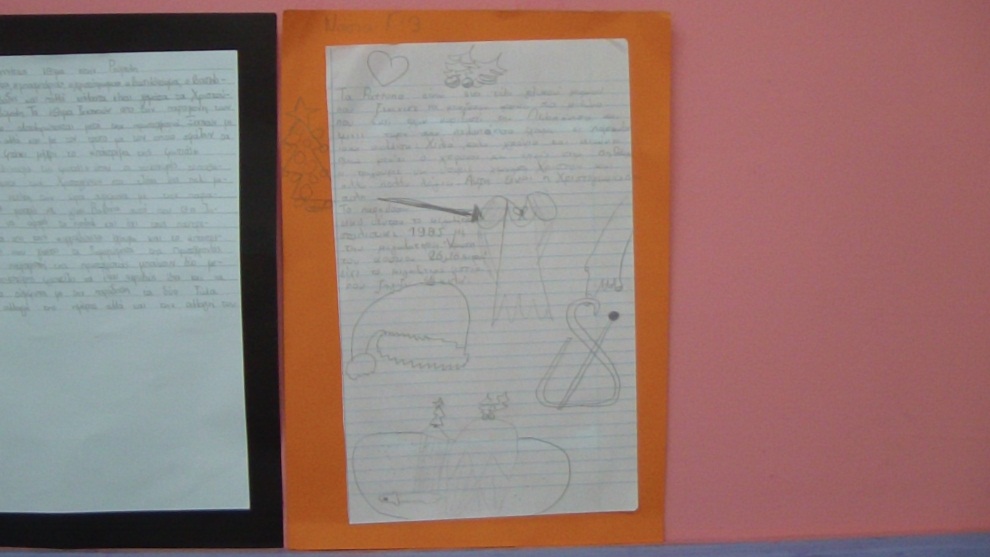 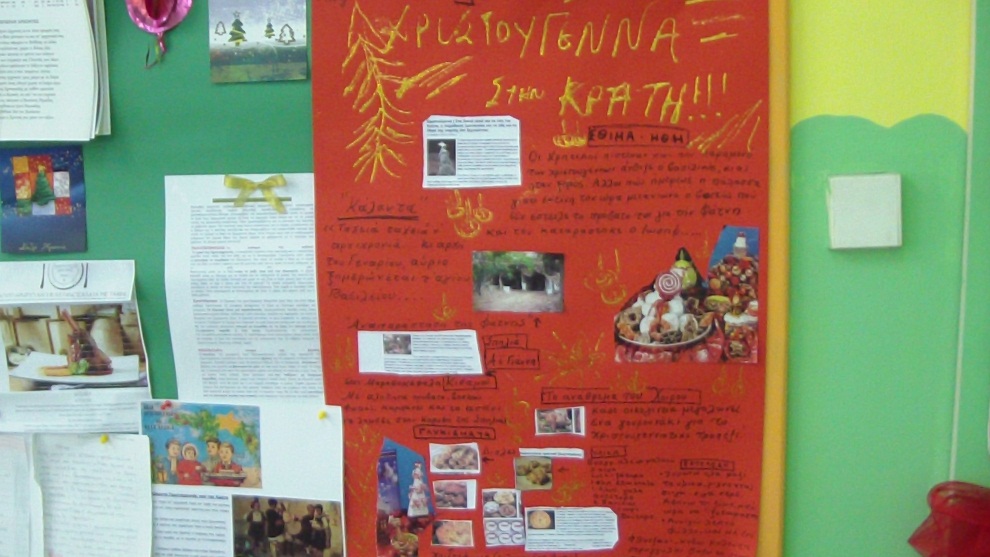 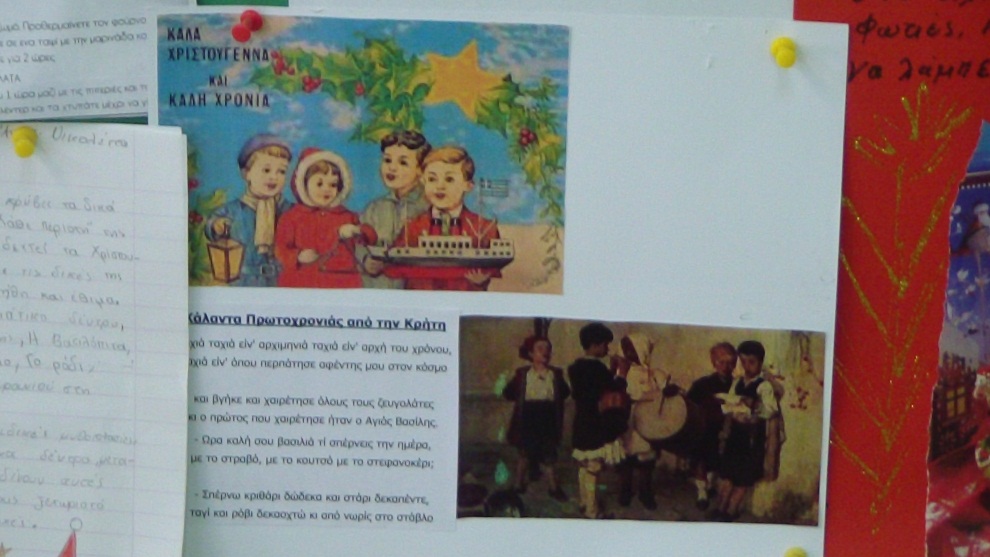 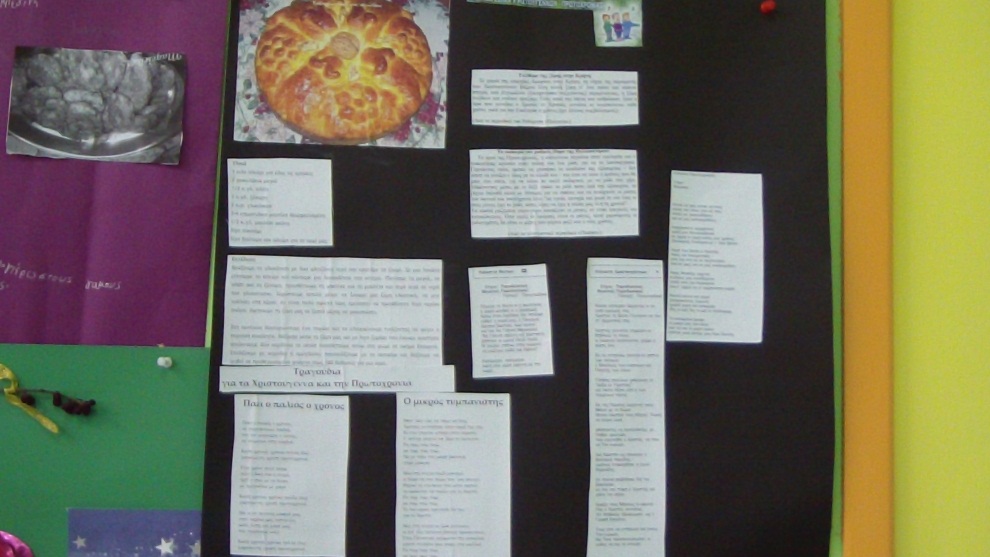 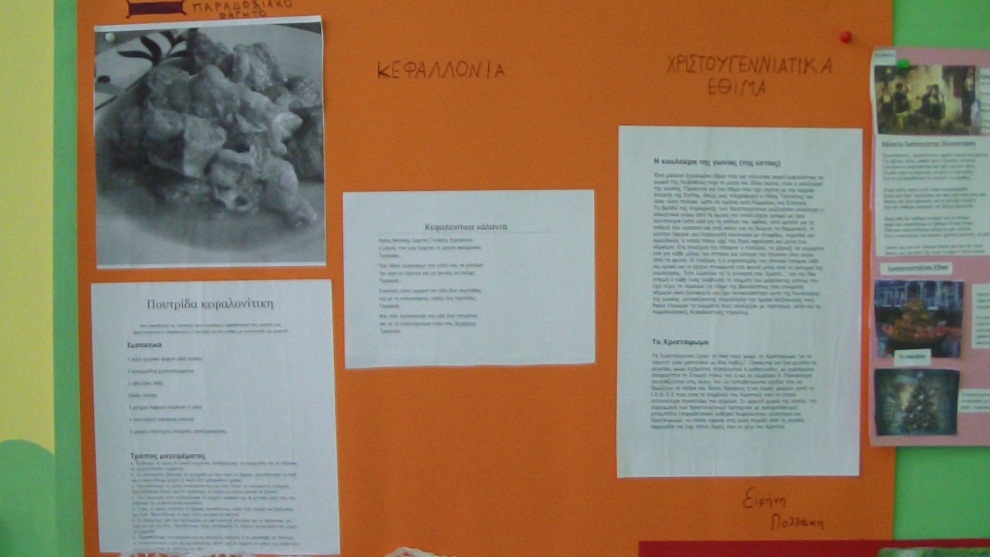 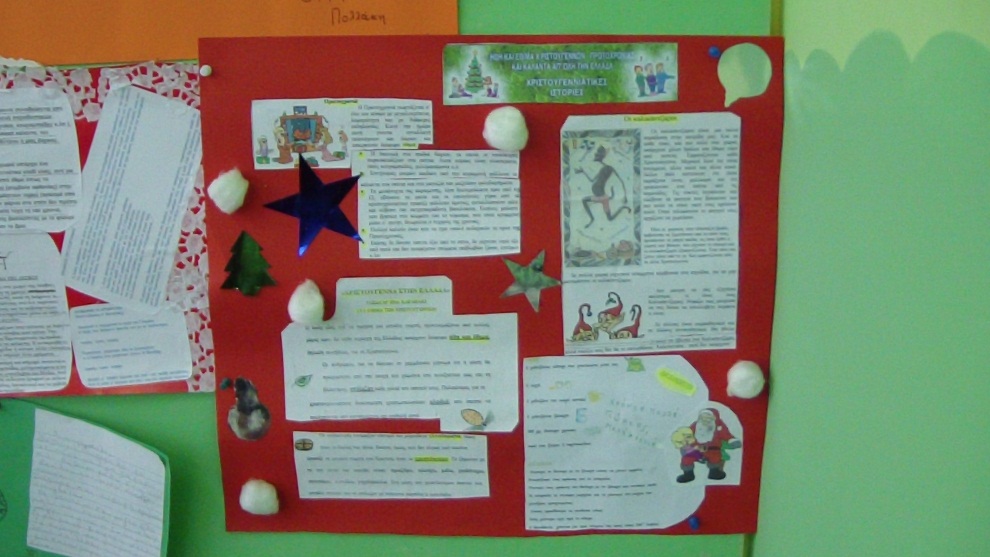 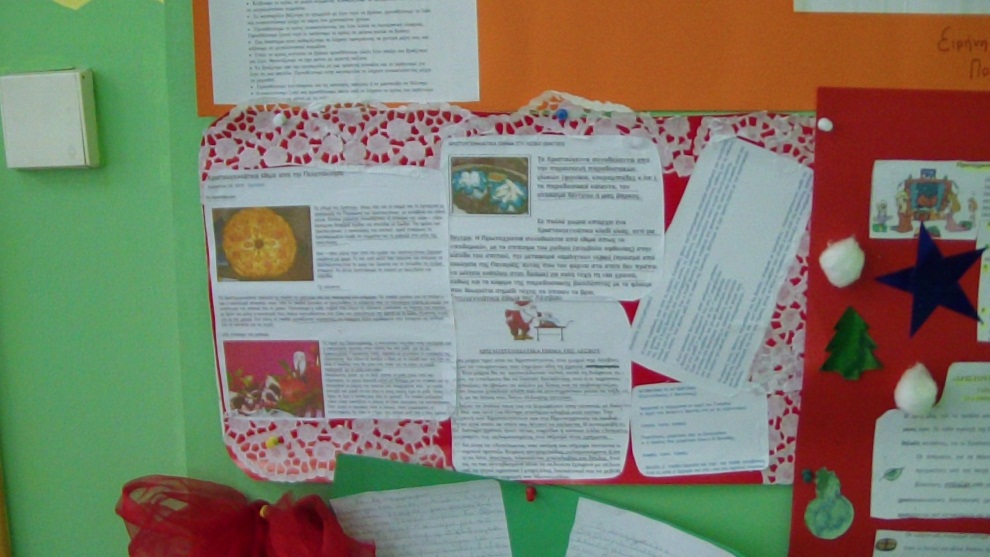 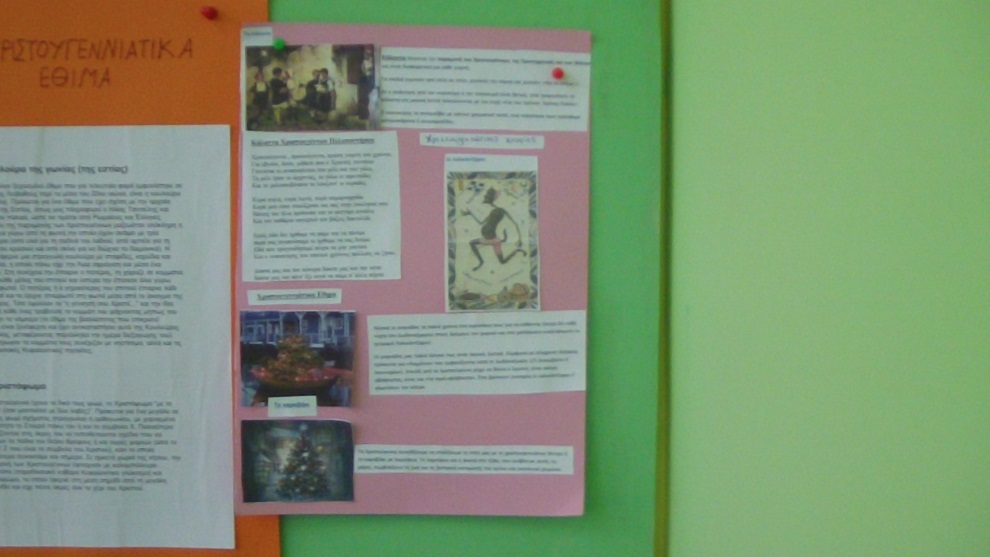